Zdroje
Meracie prístroje
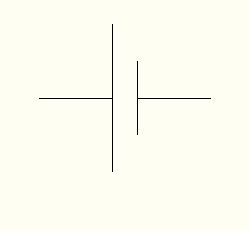 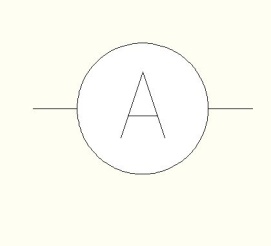 Jednosmerny zdroj (batéria)
ampérmeter
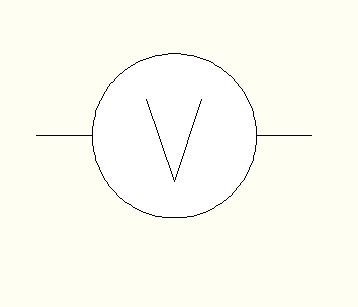 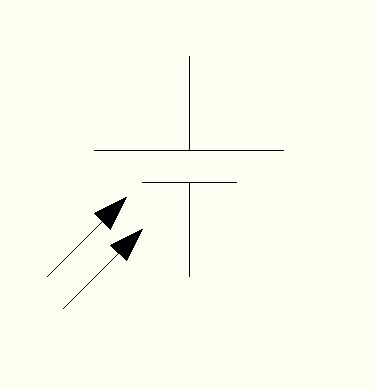 voltmeter
Solárny zdroj, fotovoltaický zdroj
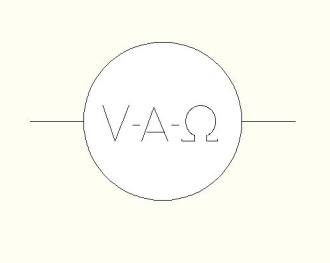 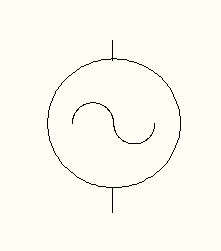 multimeter
Zdroj striedavého signálu
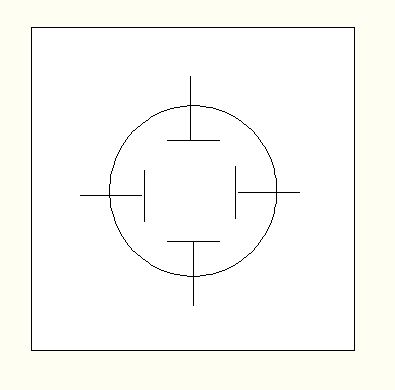 osciloskop
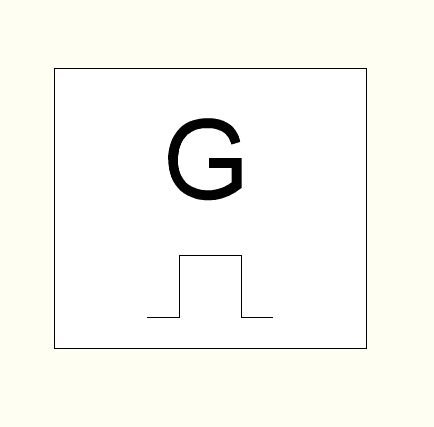 Generátor pravouhlého signálu
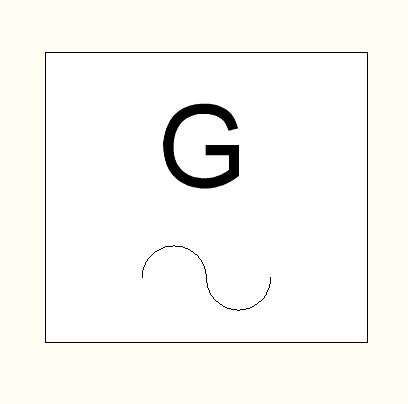 Generátor striedavého signálu
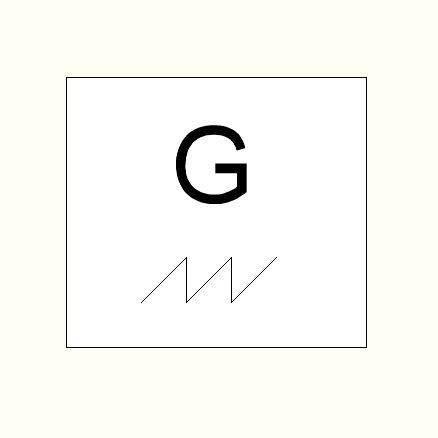 Generátor pílového signálu
Istiace prvky
Odporové prvky
Akustické prvky
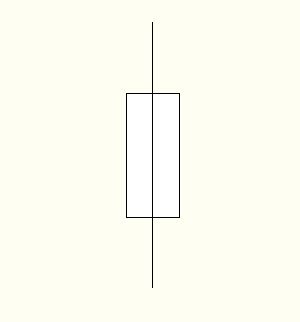 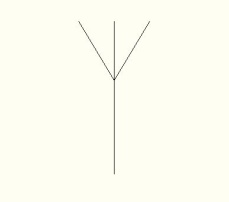 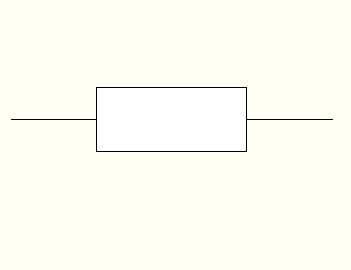 anténa
poistka
rezistor
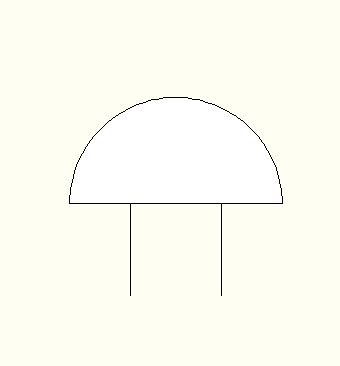 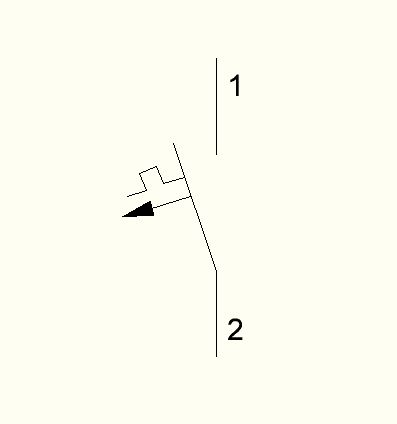 zvonček
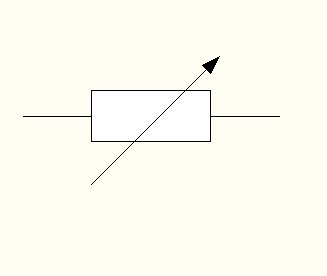 Istič (jednofázový)
Potenciometer
(posuvný)
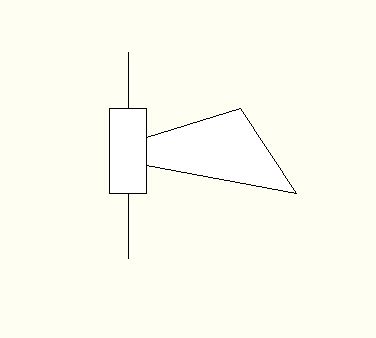 húkačka
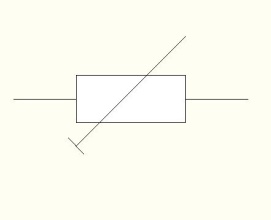 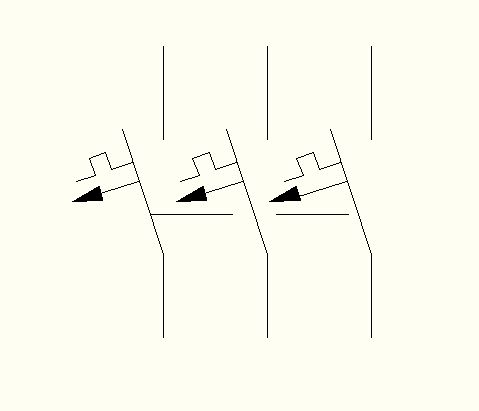 trimer (otočný)
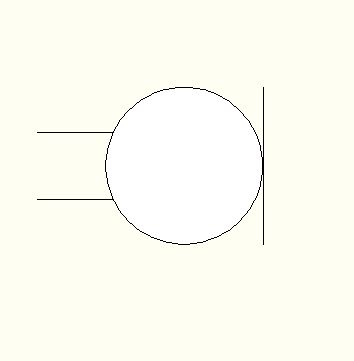 Istič (trojfázový)
mikrofón
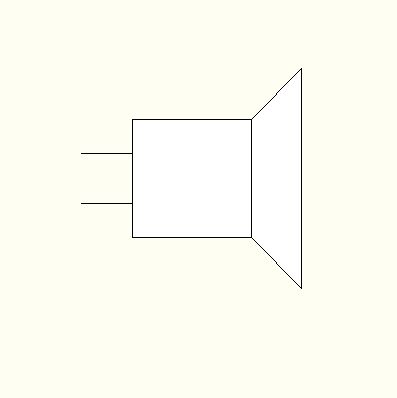 reproduktor
Kondenzátory  (kapacita)
Cievky (indukčnosť)
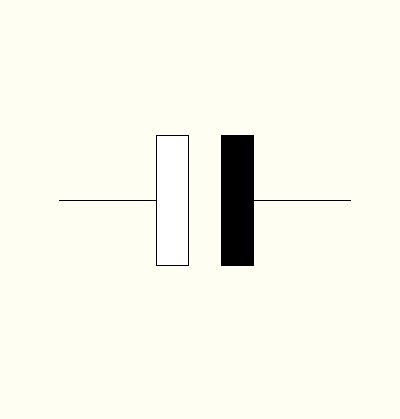 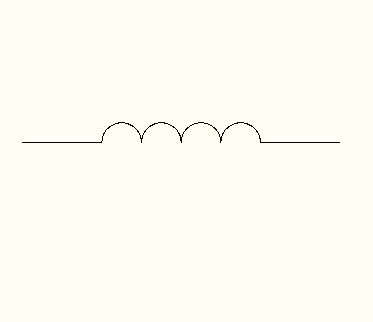 kondenzátor elektrolytický
cievka
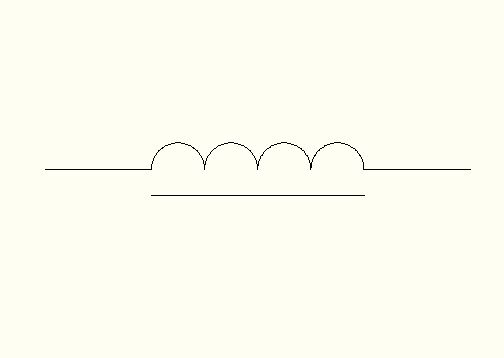 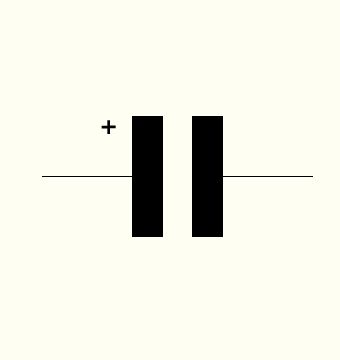 cievka s jadrom
kondenzátor elektrolytický
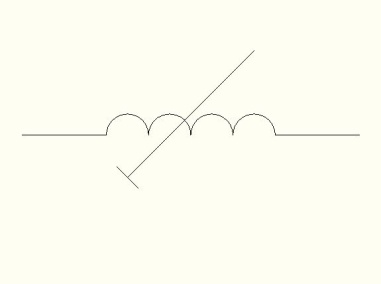 cievka s meniteľnou indukčnosťou
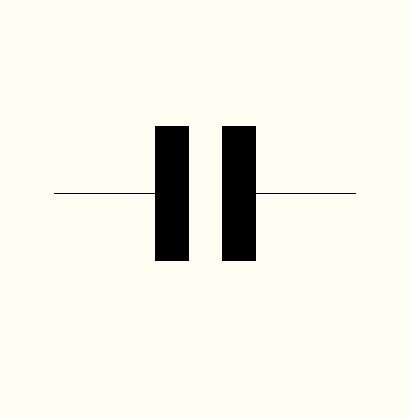 kondenzátor (keramický)
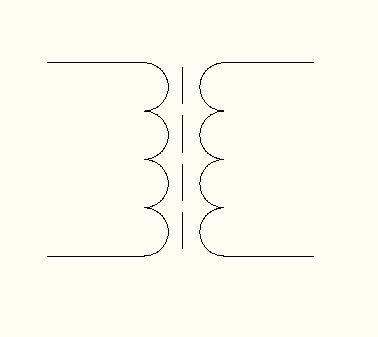 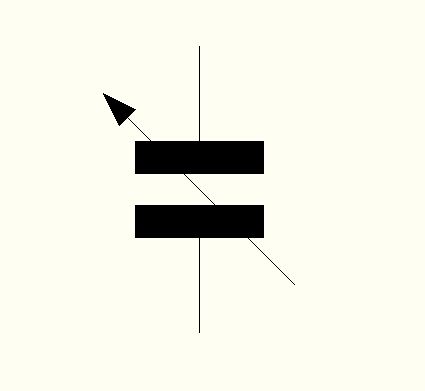 transformátor
kondenzátor s meniteľnou kapacitou (posuvný)
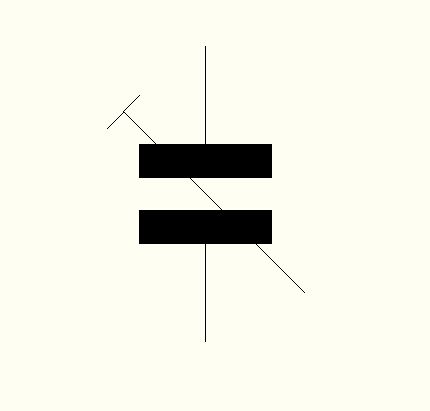 kondenzátor s meniteľnou kapacitou (otočný)
Vypínače, prepínače
Spínacie kontakty
Spínače osvetlenia
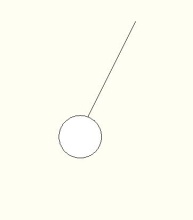 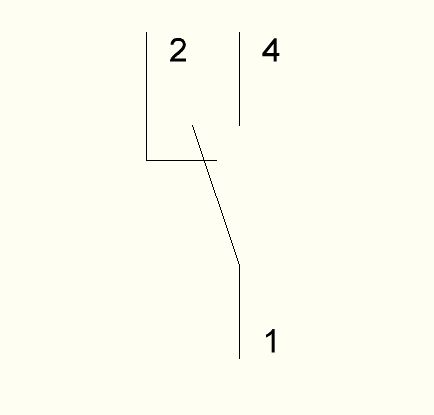 vypínač
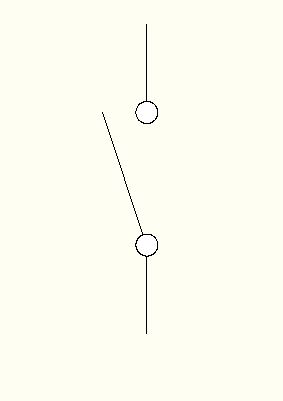 prepínací kontakt
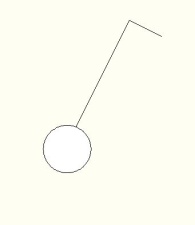 vypínač
jednopólový vypínač
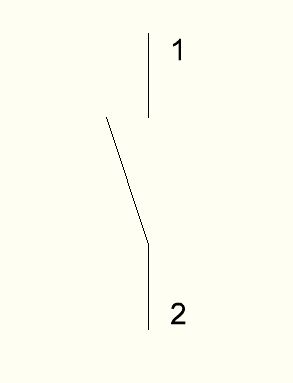 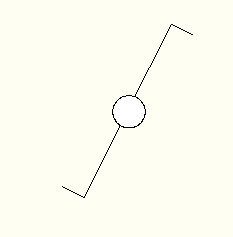 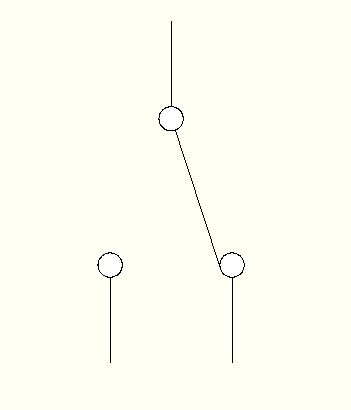 spínací kontakt
prepínač
striedavý 
vypínač
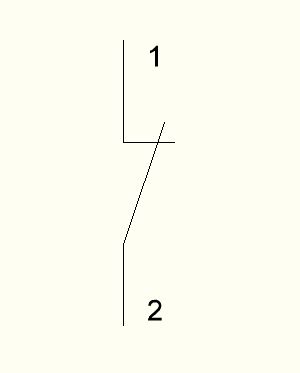 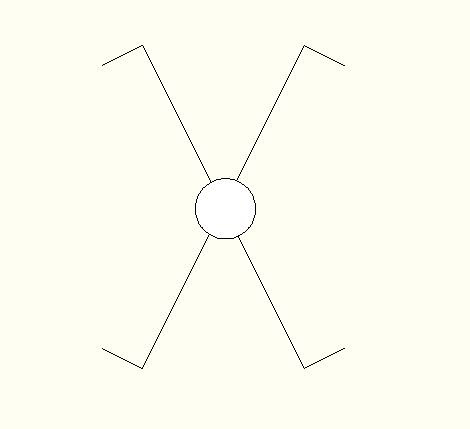 Ovládacie prvky
rozpínací kontakt
krížový
vypínač
ovládanie ťahom
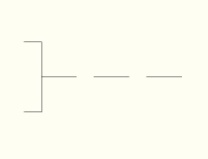 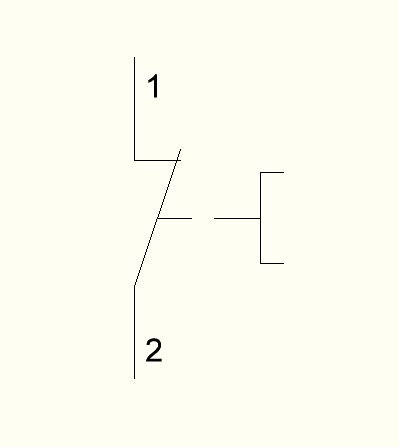 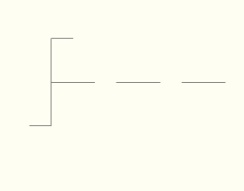 rozpínací kontakt ovládaný ťahom
ovládanie otáčaním
trojpólový
vypínač
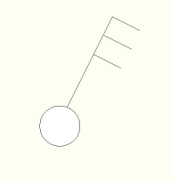 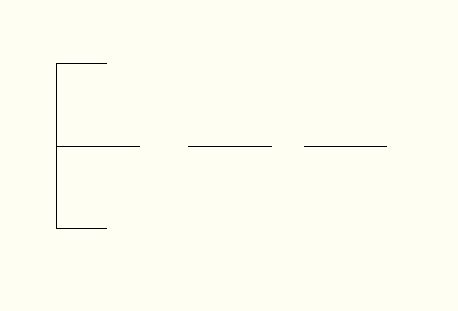 ovládanie
tlakom
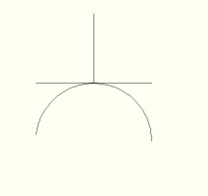 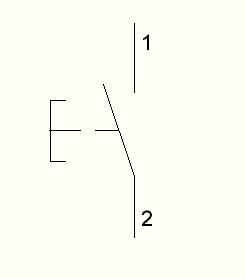 zásuvka
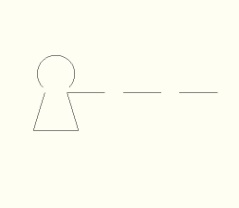 spínací kontakt ovládaný tlakom
ovládanie
kľúčom
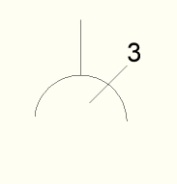 trojzásuvka
Diódy
Tranzistory
Polovodičové prvky
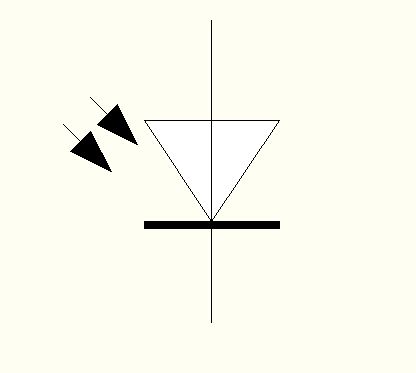 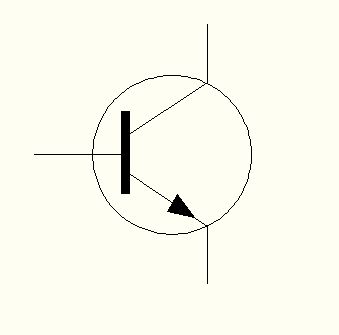 fotodióda
Tranzistor NPN
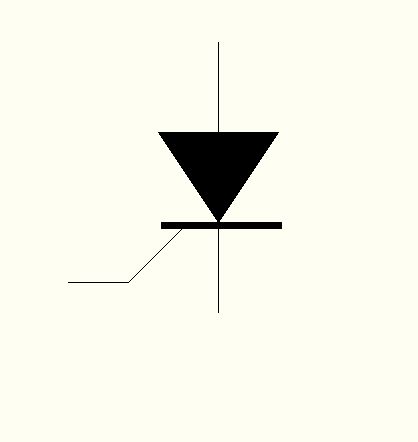 tyristor
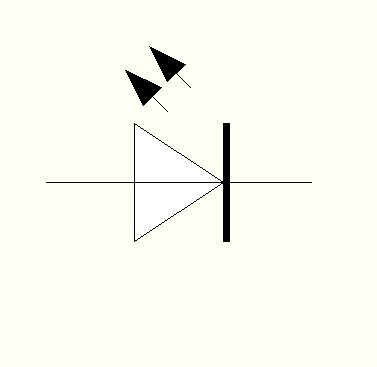 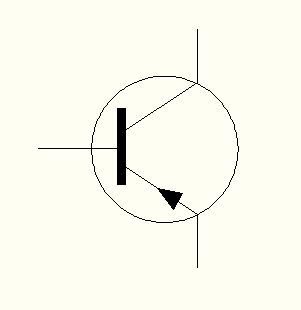 Led dióda
Tranzistor PNP
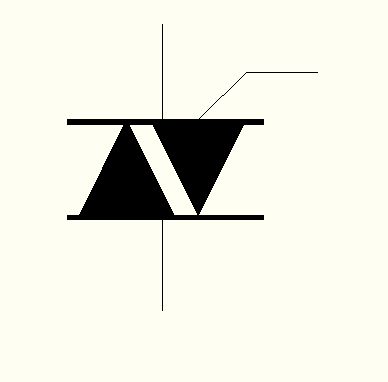 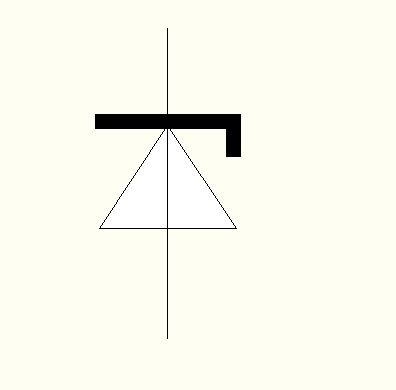 triak
Zenerova dióda
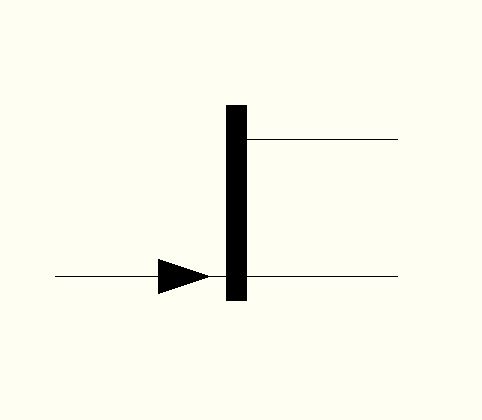 Tranzistor FET
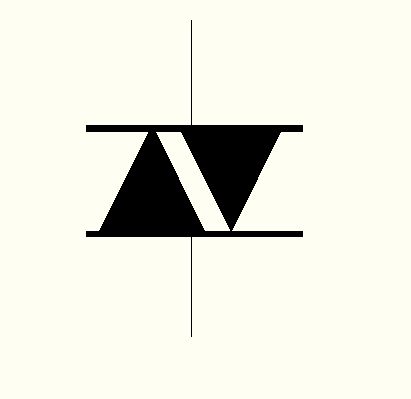 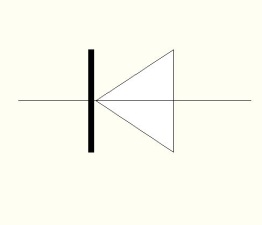 diak
dióda
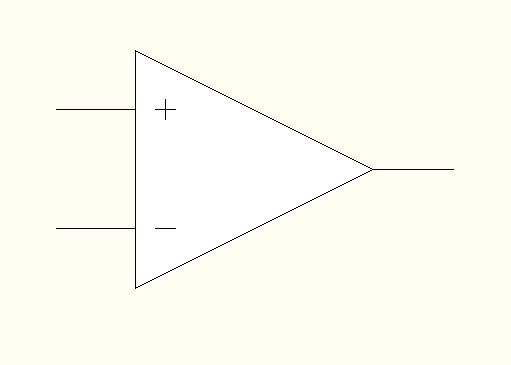 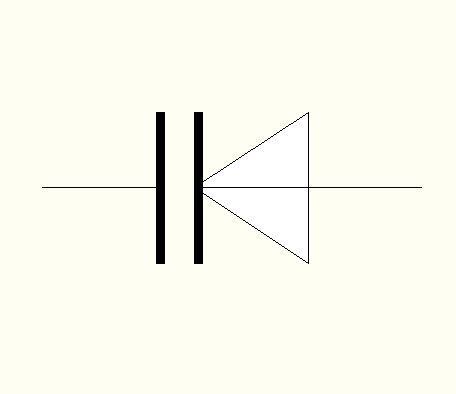 Operačný zosilňovač
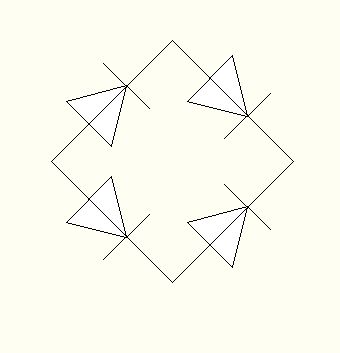 varikap
Greatsov mostík
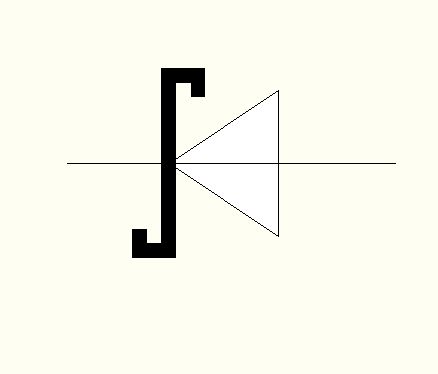 Shotkyho dióda
Relé
IO a hradlá
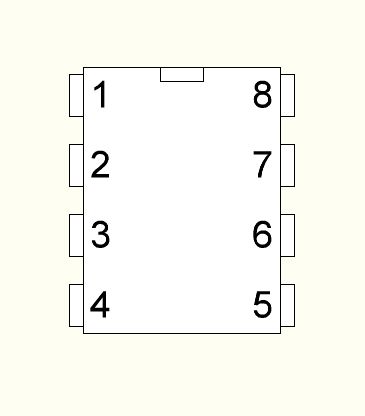 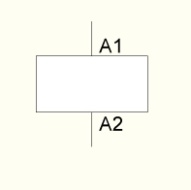 Integrovaný obvod
Cievka relé
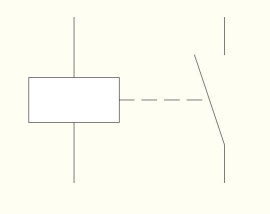 Relé so spínacím kontaktom
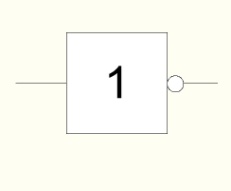 Negátor, invertor
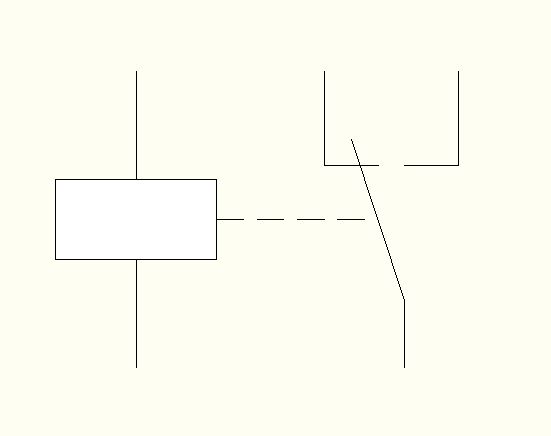 Relé s prepínacím kontaktom
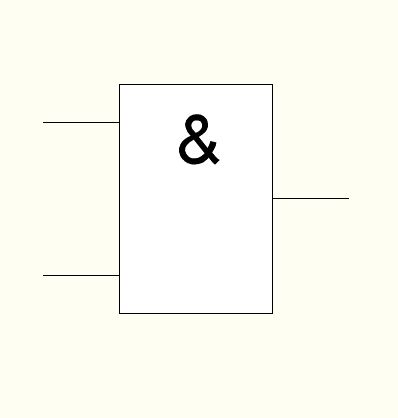 hradlo AND
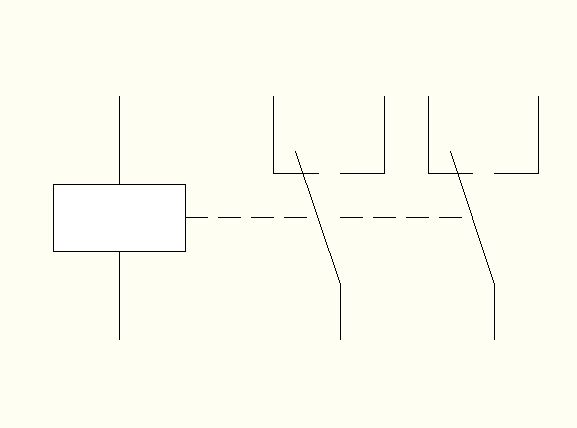 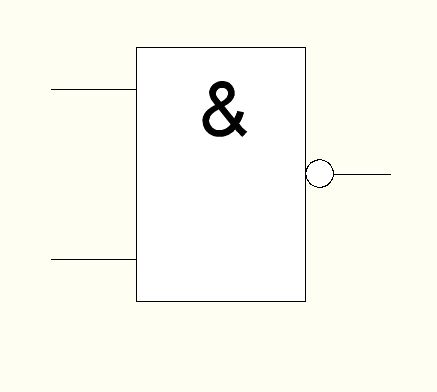 Relé s dvoma prepínacími kontaktami
hradlo NAND
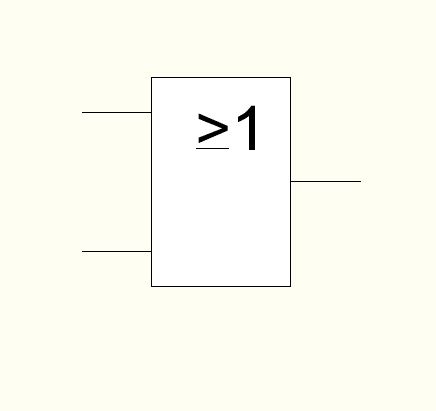 hradlo OR
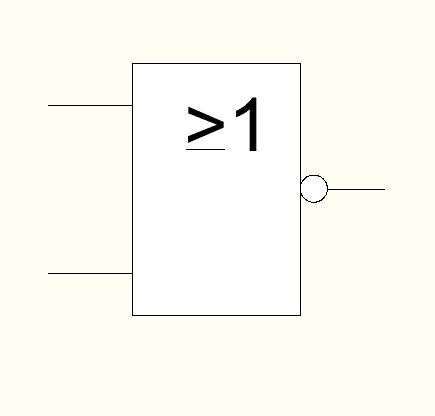 hradlo NOR
Púzdra pre polovodičové súčiastky
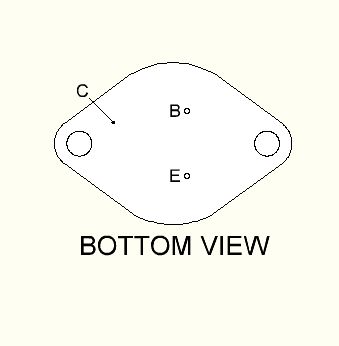 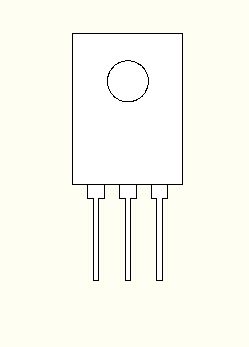 Púzdro TO 126
Púzdro TO 3
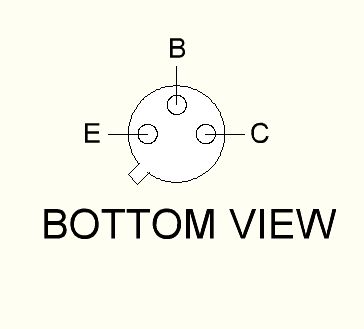 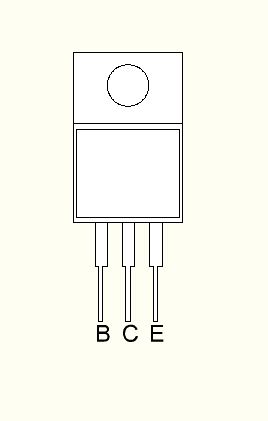 Púzdro TO 18
Púzdro TO 220
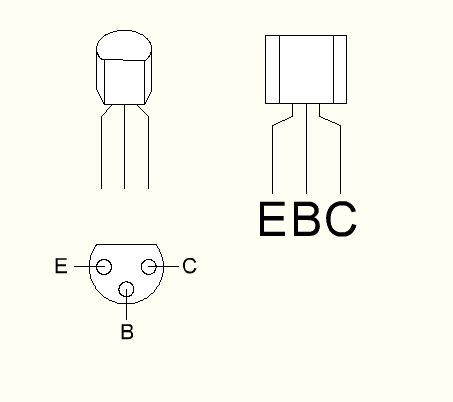 Púzdro TO 92
Značky pre uzemňovacie svorky
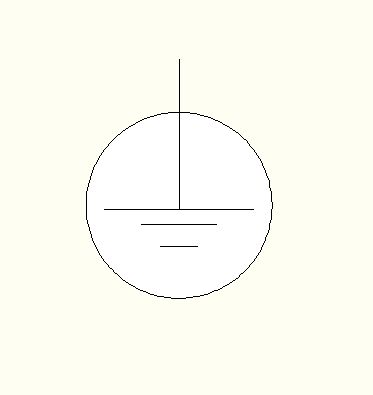 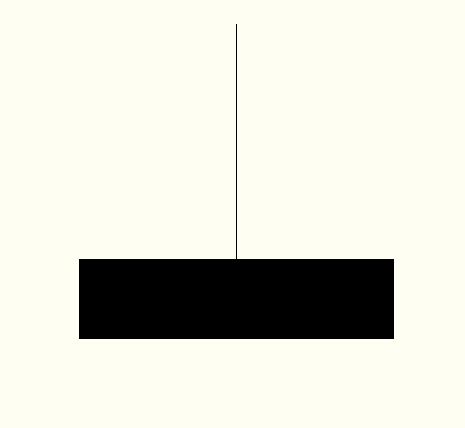 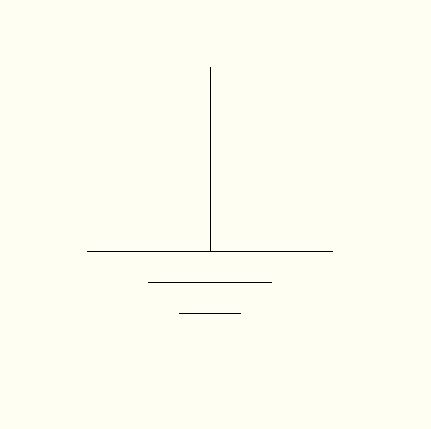 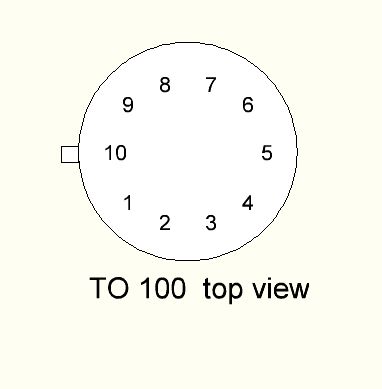 Púzdro TO 100
Napájací zdroj
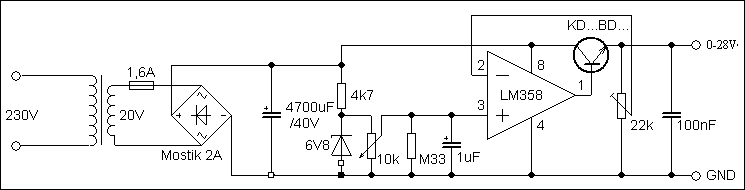 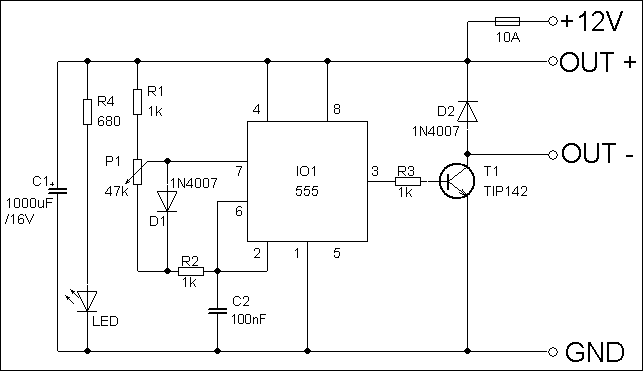 Regulátor otáčok
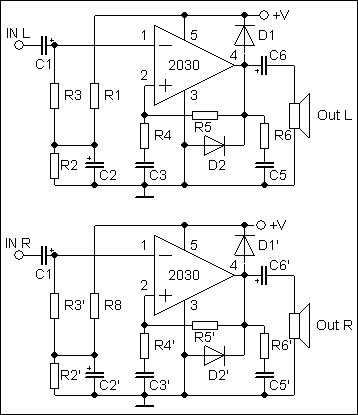 Nízkofrekvenčný zosilňovač
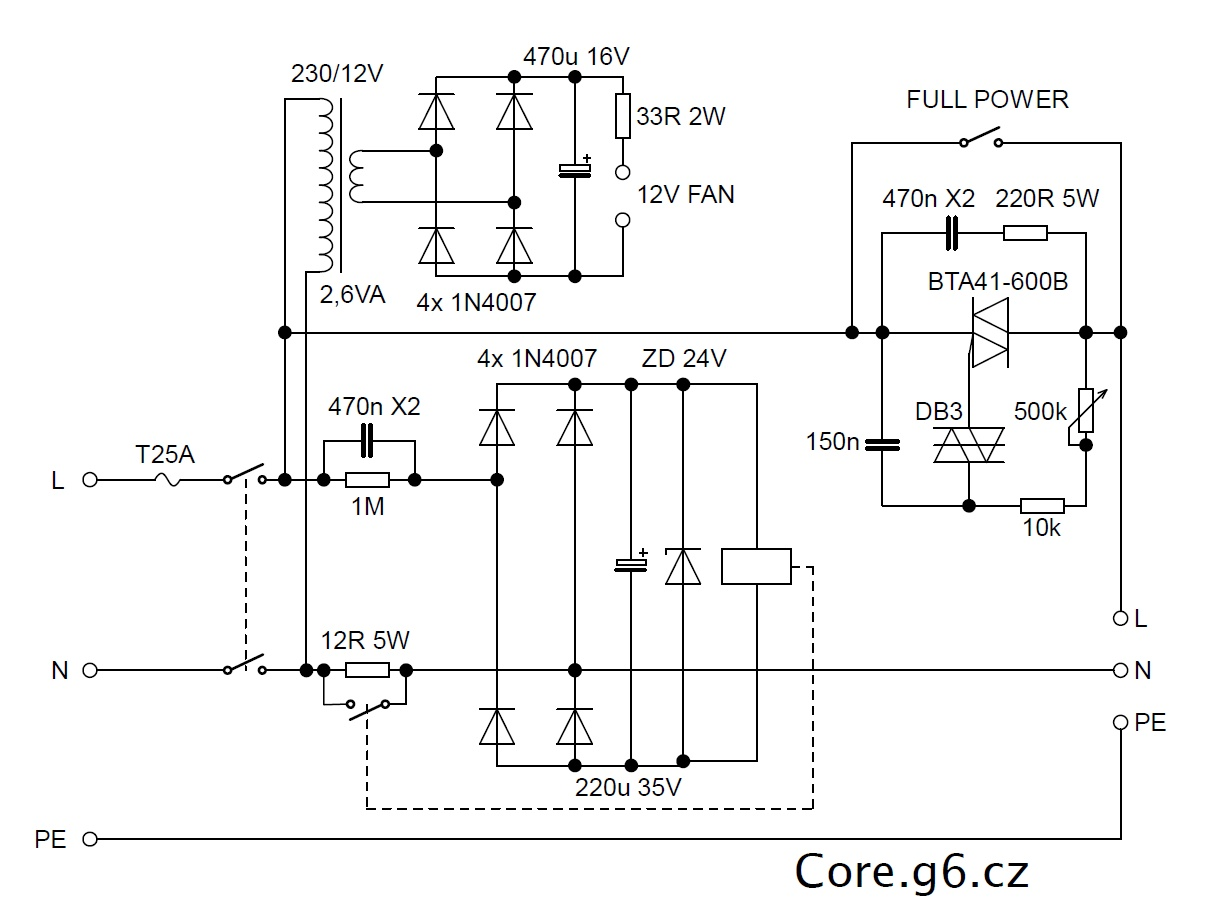 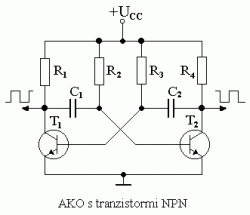 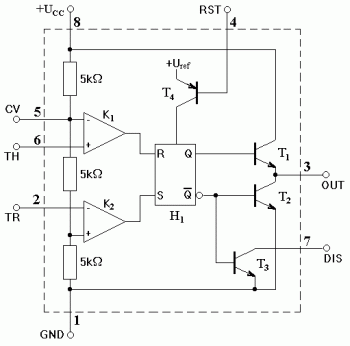 Astabilný klopný obvod
Obvod 555
Regulátor otáčok ventilátora
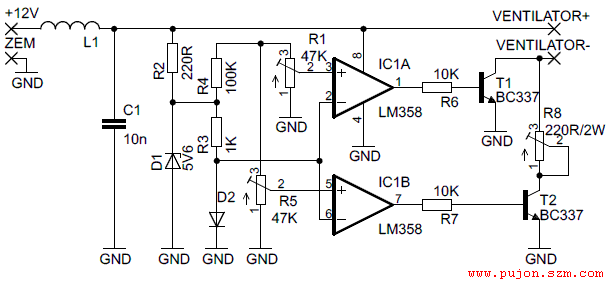 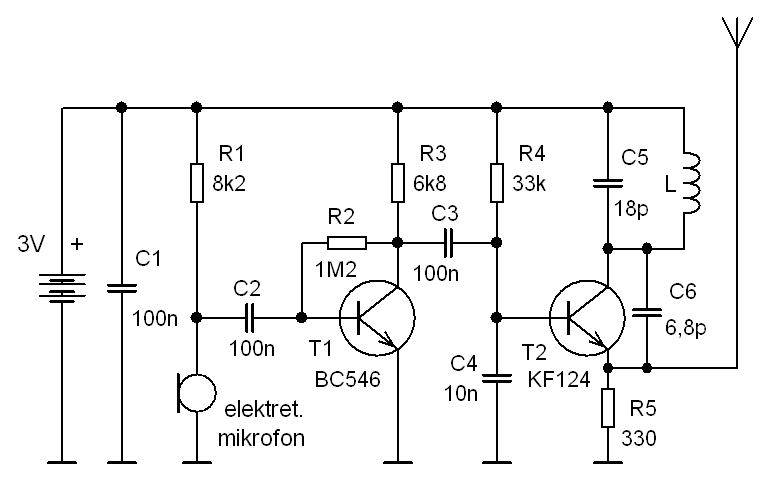 Bezdrôtový mikrofón
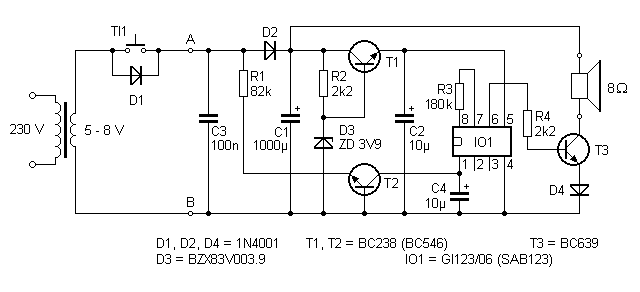 Indikátor stavu batérie
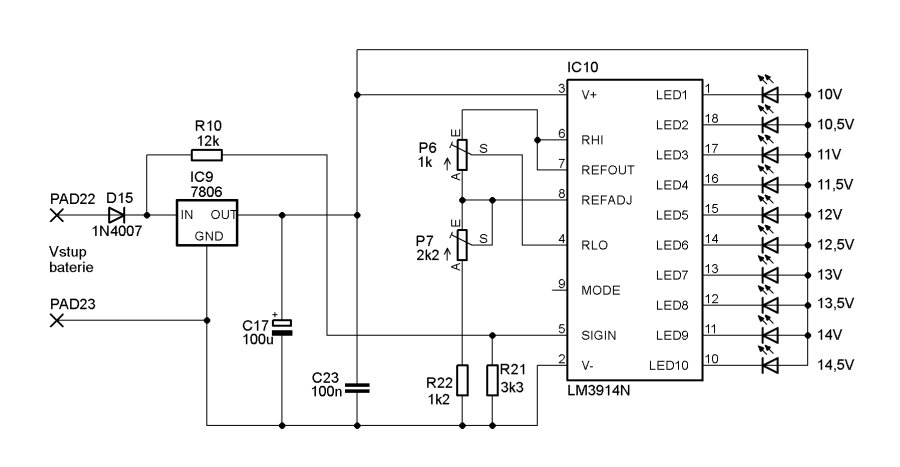